PE Planning 2017/18
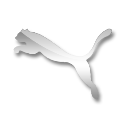 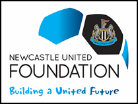 NEWCASTLE UNITED FOUNDATION 
SCHOOLS CURRICULUM MEDIUM TERM PLANNING 2016/17
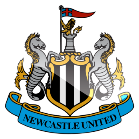 NUF LEAD PE COACH: TBC
PE Planning 2017/18
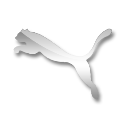 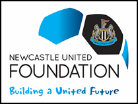 NEWCASTLE UNITED FOUNDATION 
SCHOOLS CURRICULUM MEDIUM TERM PLANNING 2016/17
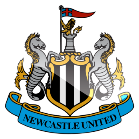 PE Planning 2017/18
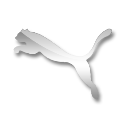 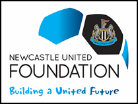 NEWCASTLE UNITED FOUNDATION 
SCHOOLS CURRICULUM MEDIUM TERM PLANNING 2016/17
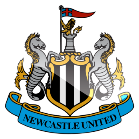 PE Planning 2017/18
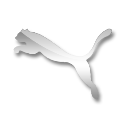 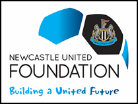 NEWCASTLE UNITED FOUNDATION 
SCHOOLS CURRICULUM MEDIUM TERM PLANNING 2016/17
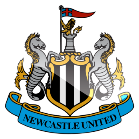 PE Planning 2017/18
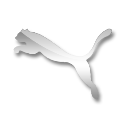 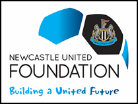 NEWCASTLE UNITED FOUNDATION 
SCHOOLS CURRICULUM MEDIUM TERM PLANNING 2016/17
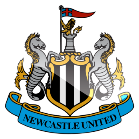